High Strain Fatigue Characteristics of Magnetic Shape Memory Alloys
Presented by: Nicholas S. GarciaMentor: Dr. Constantin Ciocanel Northern Arizona University
Mechanical Engineering
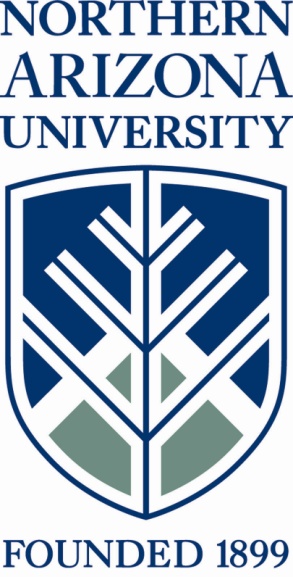 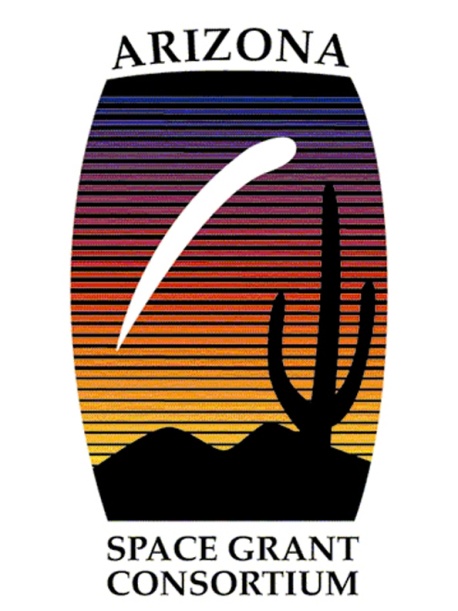 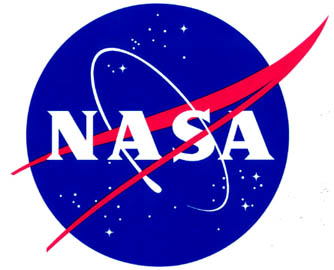 What are Magnetic Shape Memory Alloys (MSMA)?
A class of smart materials that:
Exhibit the shape memory effect in the presence of a magnetic field
Exhibit a magnetic field induced reorientation strain as large as 10%
Can be used in actuation, sensing, and power harvesting applications
Magneto-mechanical response of MSMAs
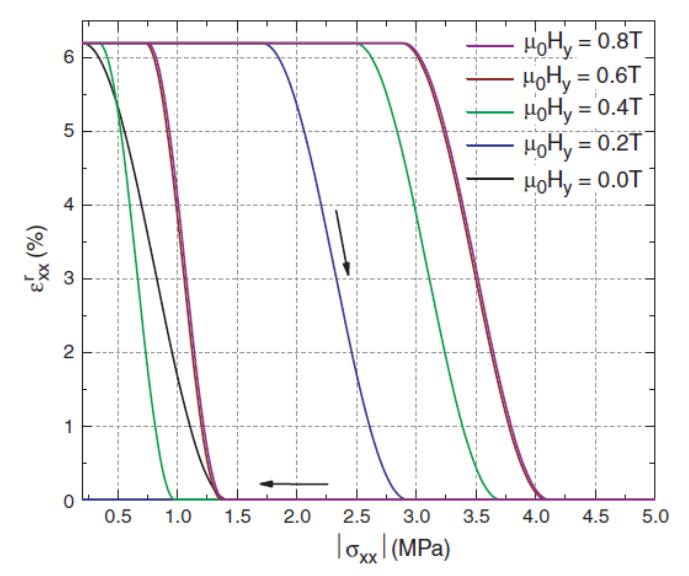 B. Kiefer and D. C. Lagoudas, Journal of Intelligent Material Systems and Structures,  20 , 143 – 170, 2009
Actuation
Sensing/power harvesting
Why research the fatigue behavior of MSMAs?
In applications MSMAs complete a large number of magneto-mechanical cycles.







The variant reorientation, over time, yields to crack nucleation and growth in the material.
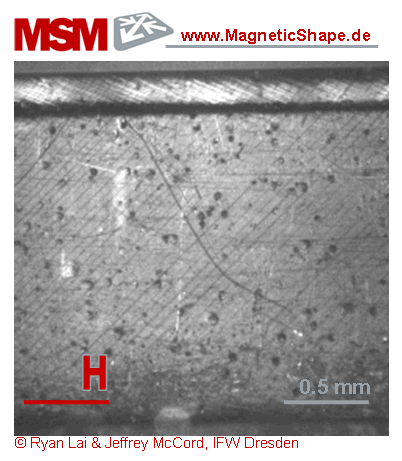 Stress
Ni50Mn28.5Ga21.5
[Speaker Notes: These cycles are associated with internal martensite variants being reoriented]
MSMA fatigue failures
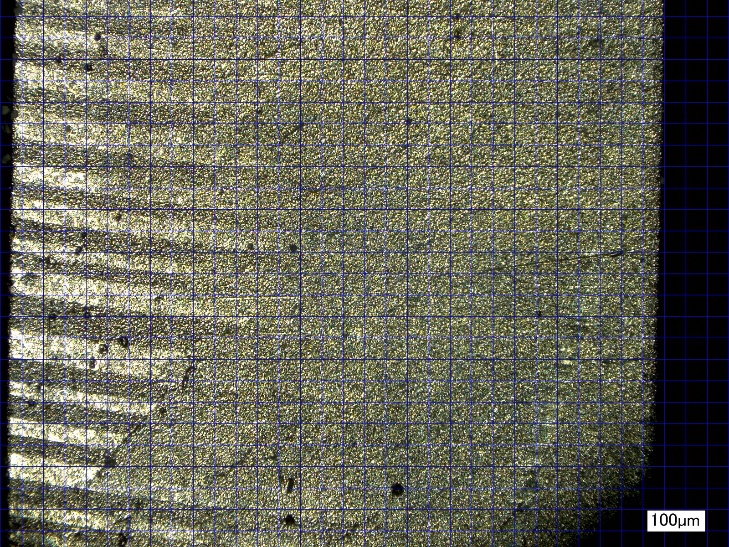 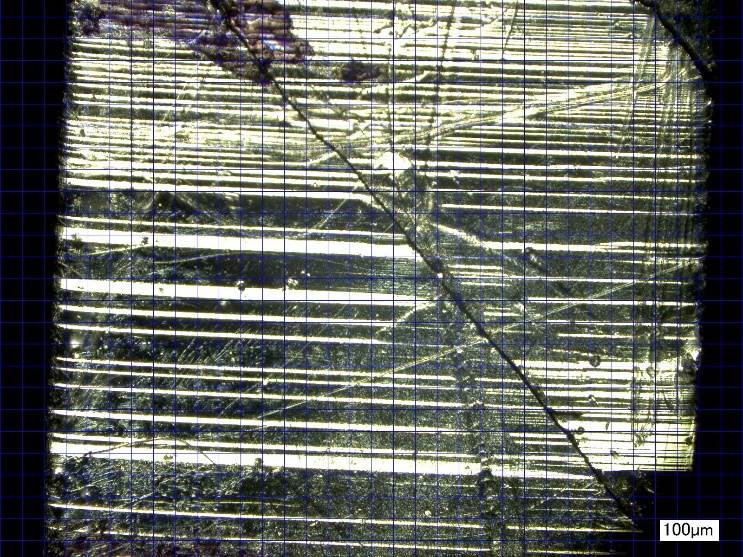 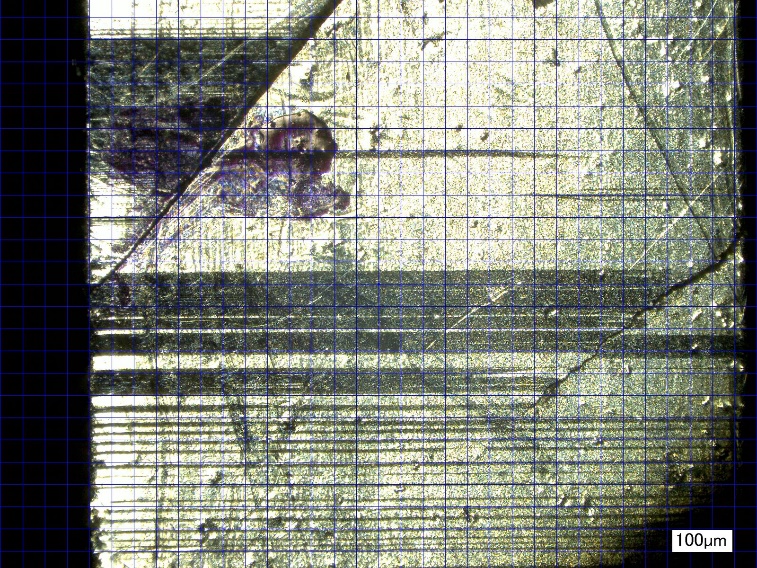 Research
Characterize the fatigue life in cyclic loading
Strain the material between 3 and 6% reorientation strain until failure occurs
Main failure mode: crack nucleation and growth
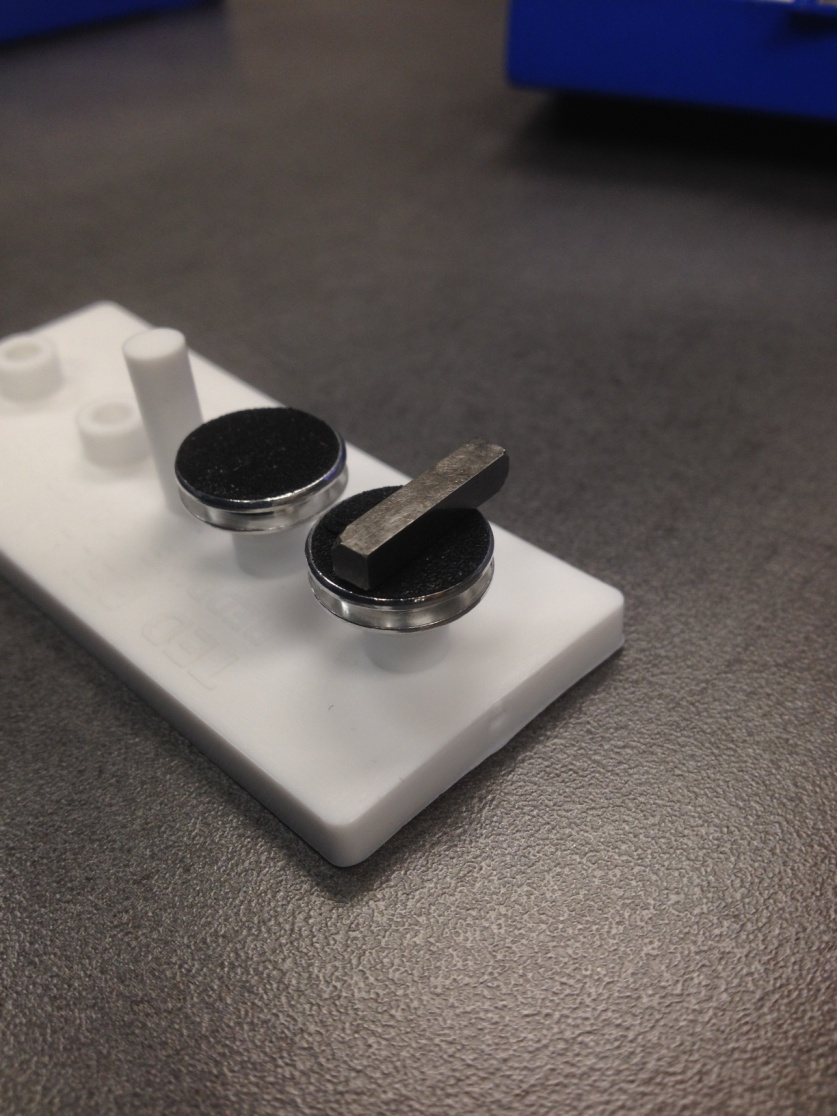 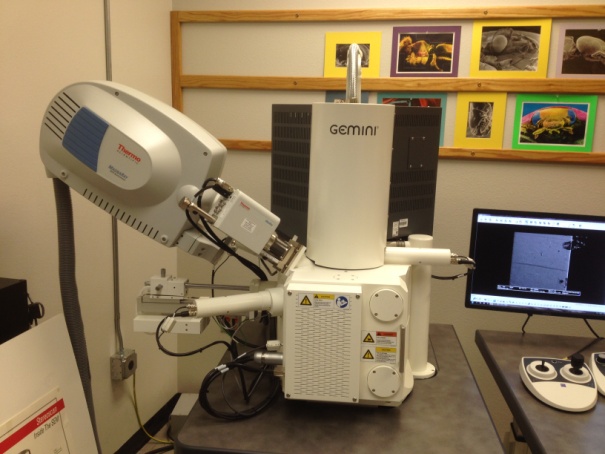 Zeiss Supra 40VP
Scanning Electron Microscope
MSMA sample on stub
Approach
New specimens are imaged to identify possible existing defects.
Specimens are then fatigued, in either actuation or power harvesting loading modes.
At predetermined number of cycles, the specimens are removed from the test fixture and reimaged to identify whether new cracks nucleated on the specimen.
Approach (contd)
If new cracks nucleated, their size will be measured and monitor their growth with the number of cycles.
Special attention will be given to the sites where cracks nucleate and to the directions along which cracks grow.
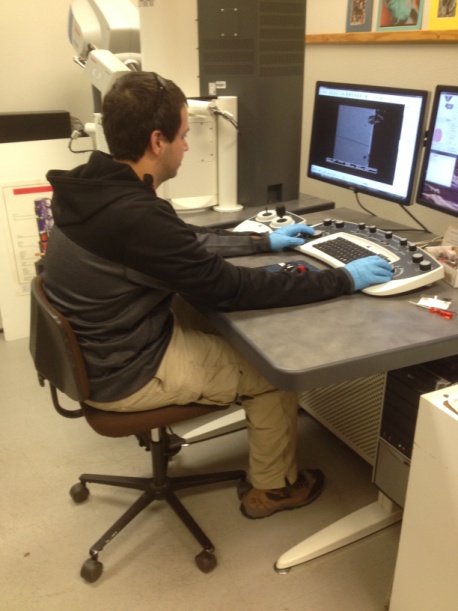 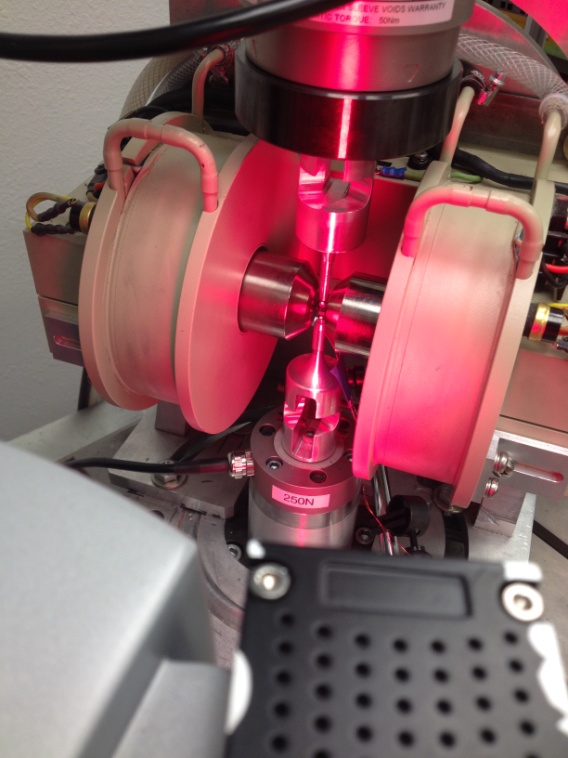 Sample imaging on the SEM
MSMA sample in test apparatus
Results to date
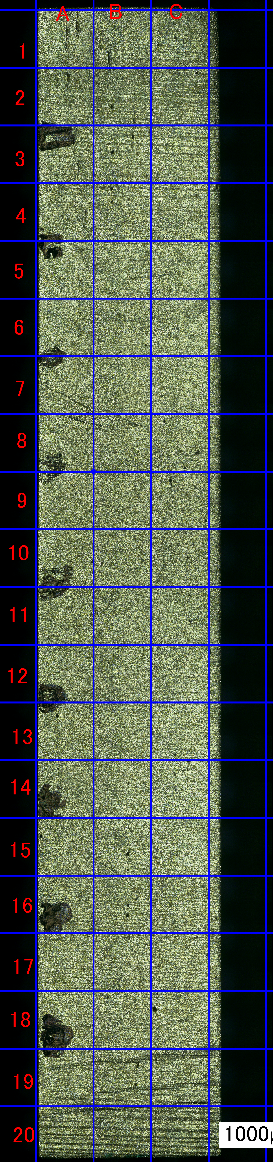 Twin Variants
SEM Image
Surface Mapping of Sample With Grid
Digital Microscope
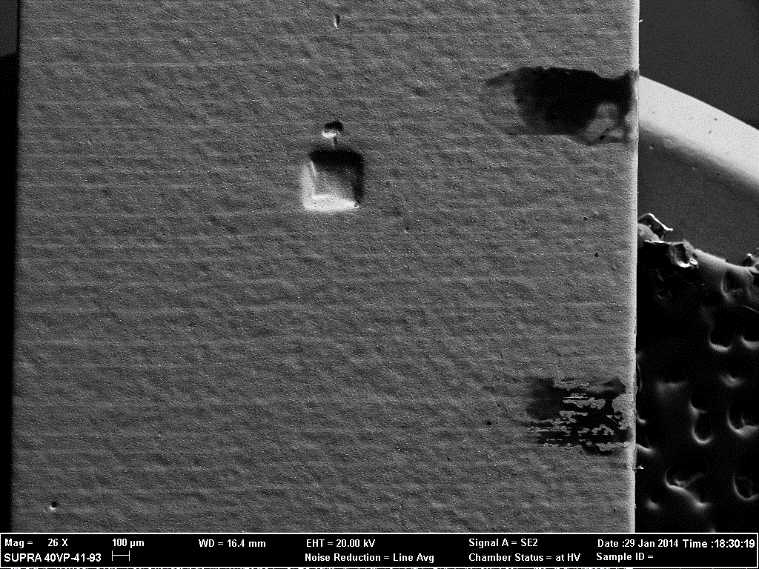 Surface imperfection
SEM Image
Future
Characterize samples to obtain calibration curves (in progress)
Cycle specimens to failure
Develop S-N curve from data
Acknowledgements
Arizona Space Grant Consortium
Dr. Nadine Barlow & Kathleen Stigmon
Dr. Constantin Ciocanel
Perry Wood, Isaac Nelson, Aubrey Funke
Questions?
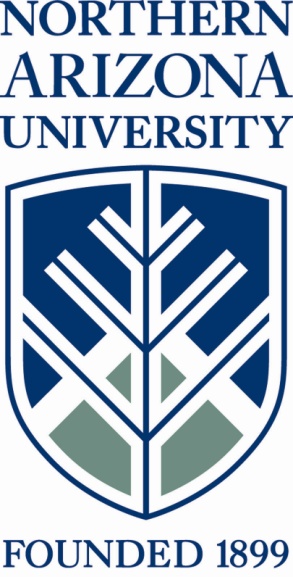 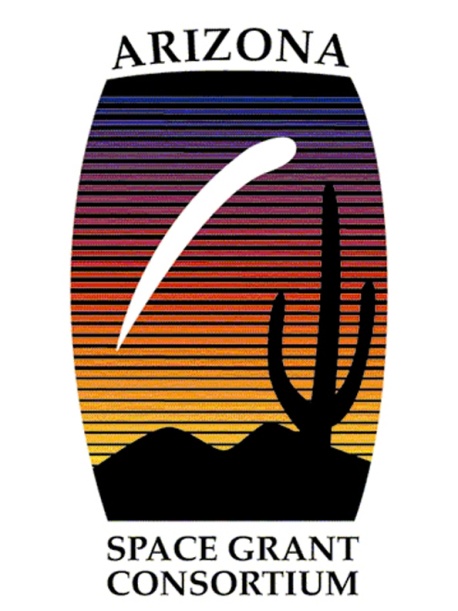 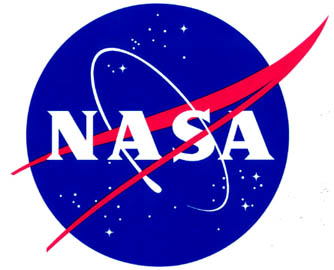